CSSI Framework: An open source software ecosystem for plasma physicsPI: Nick Murphy1  Co-Pis: David Schaffner,2 Tulasi Parashar,3 Steve Vincena4  Personnel: Erik Everson4Institutions: 1Center for Astrophysics | Harvard & Smithsonian, 2Bryn Mawr College, 3U. Delaware, 4UCLA
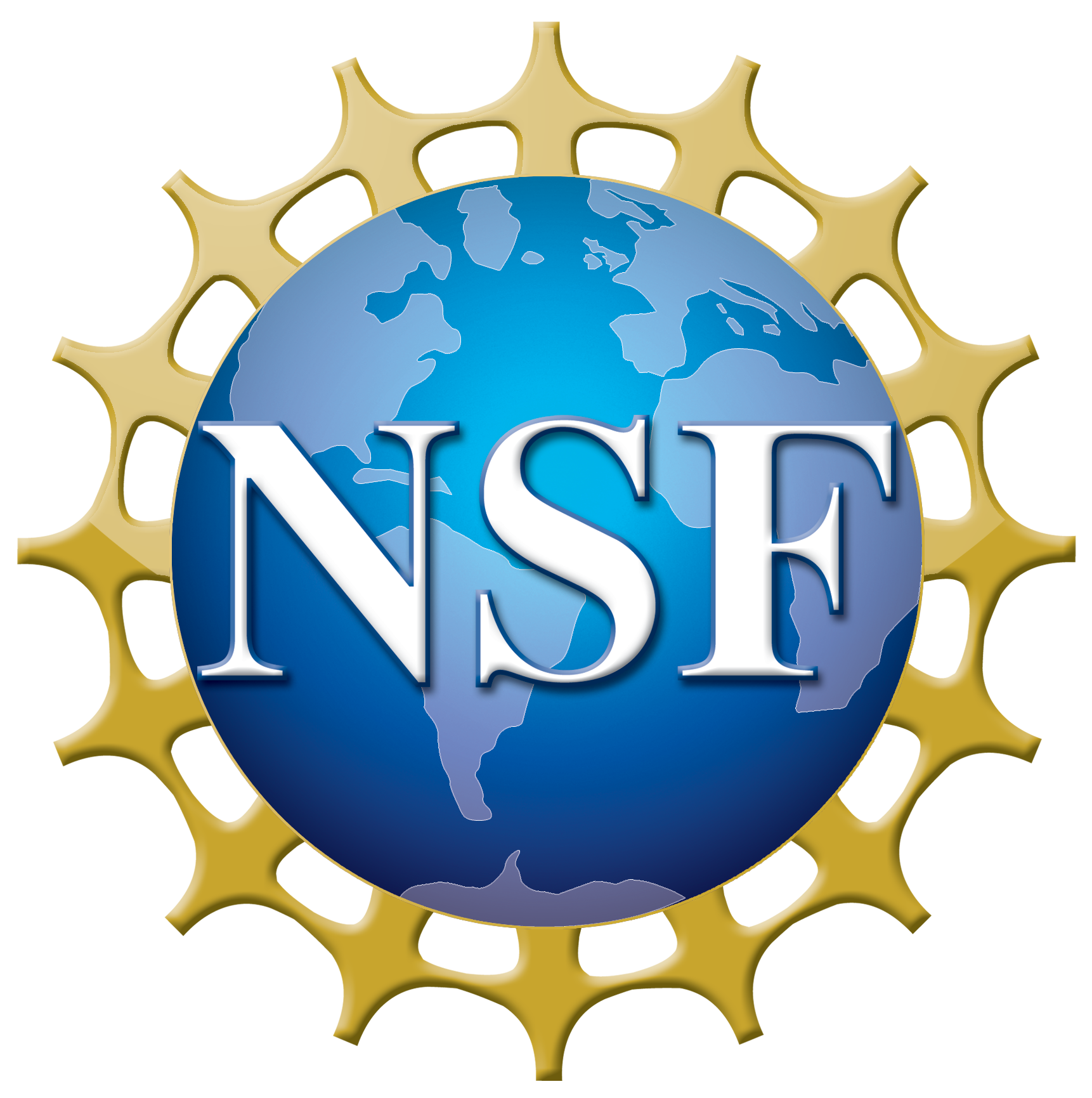 Award #: 1931388
Award #: 1931388
The goal of PlasmaPy is to create core functionality for an open source software ecosystem for plasma research and education
Core package: general-purpose functionality
Affiliated packages: specialized functionality
Inherently multidisciplinary: from low-temperature plasma to astrophysics
Participating in Python in Heliophysics Community
Collaborating with fusion energy scientists
Short-term development plans include: refactoring existing code & tests, developing experimental data analysis tools, and laying the groundwork for plasma simulations 
We will create Jupyter notebooks that use PlasmaPy to introduce plasma phenomena
Challenges
Bringing in disparate plasma physics groups across disciplines
Promoting software engineering best practices that are largely new to the field
Creating a welcoming and inclusive collaborative code development community
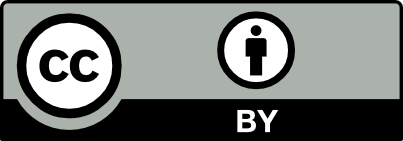 NSF CSSI PI Meeting, Seattle, WA, Feb. 13-14, 2020